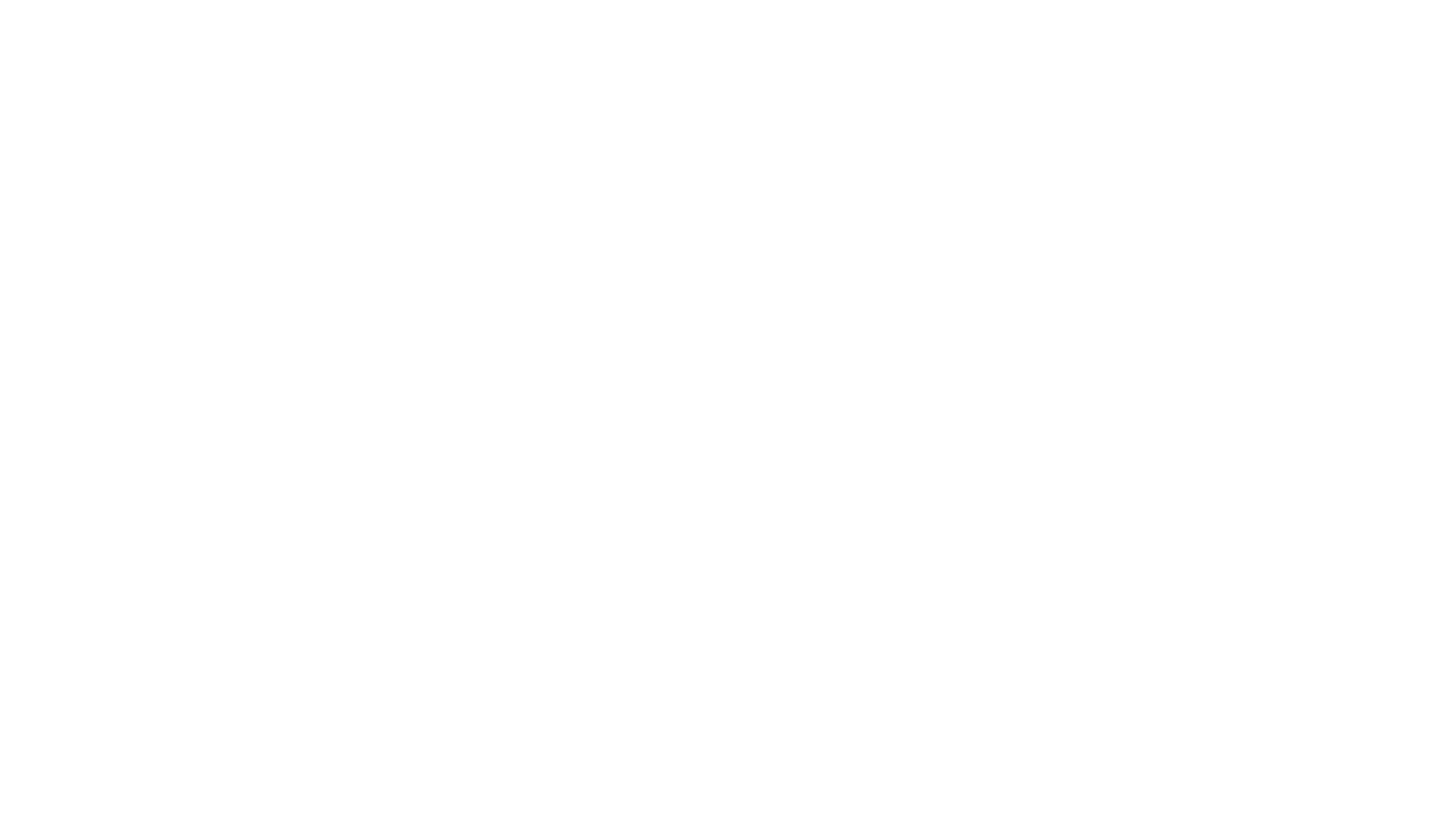 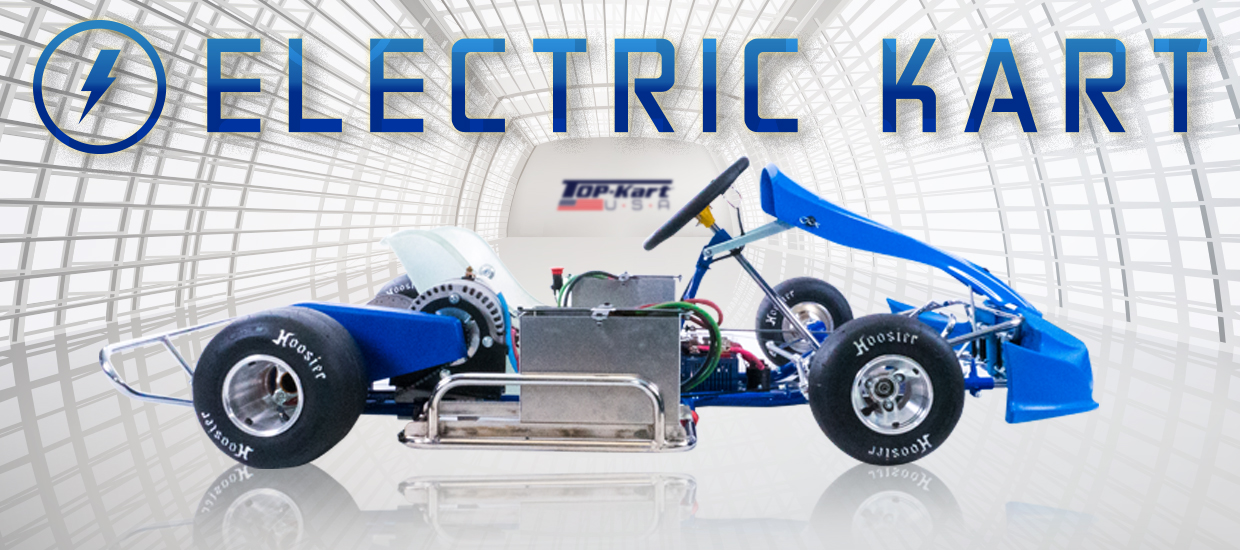 Welcome to THEPORTER COUNTY 4-H MOTORSPORTSOPEN HOUSE – EV Grand Prix Project
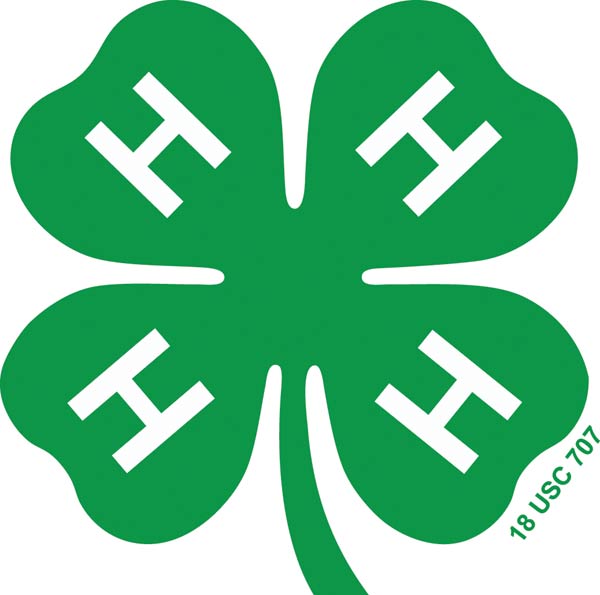 PRESENTER: ERIC HORNBACK, PROJECT SUPERINTENTENT
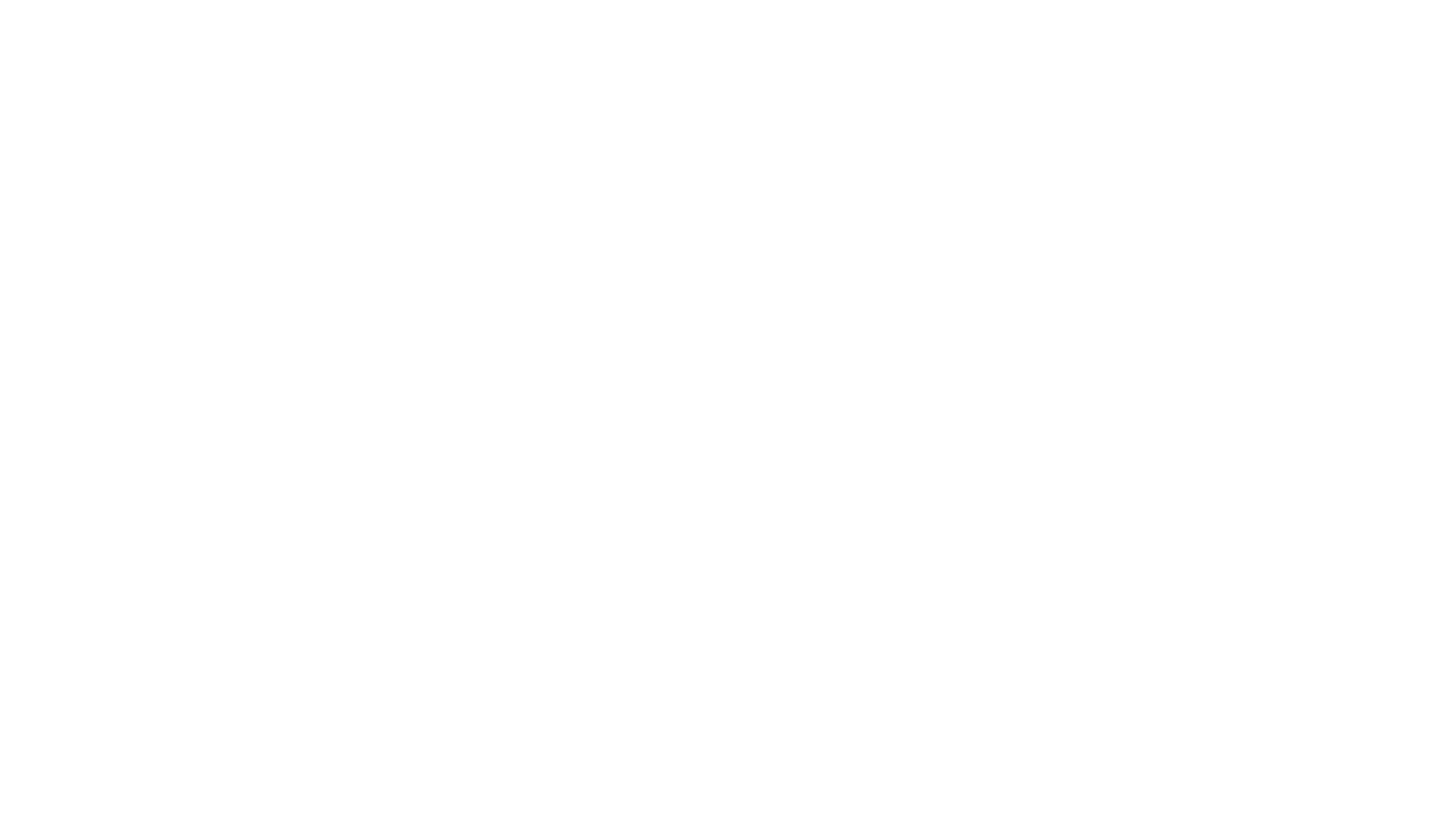 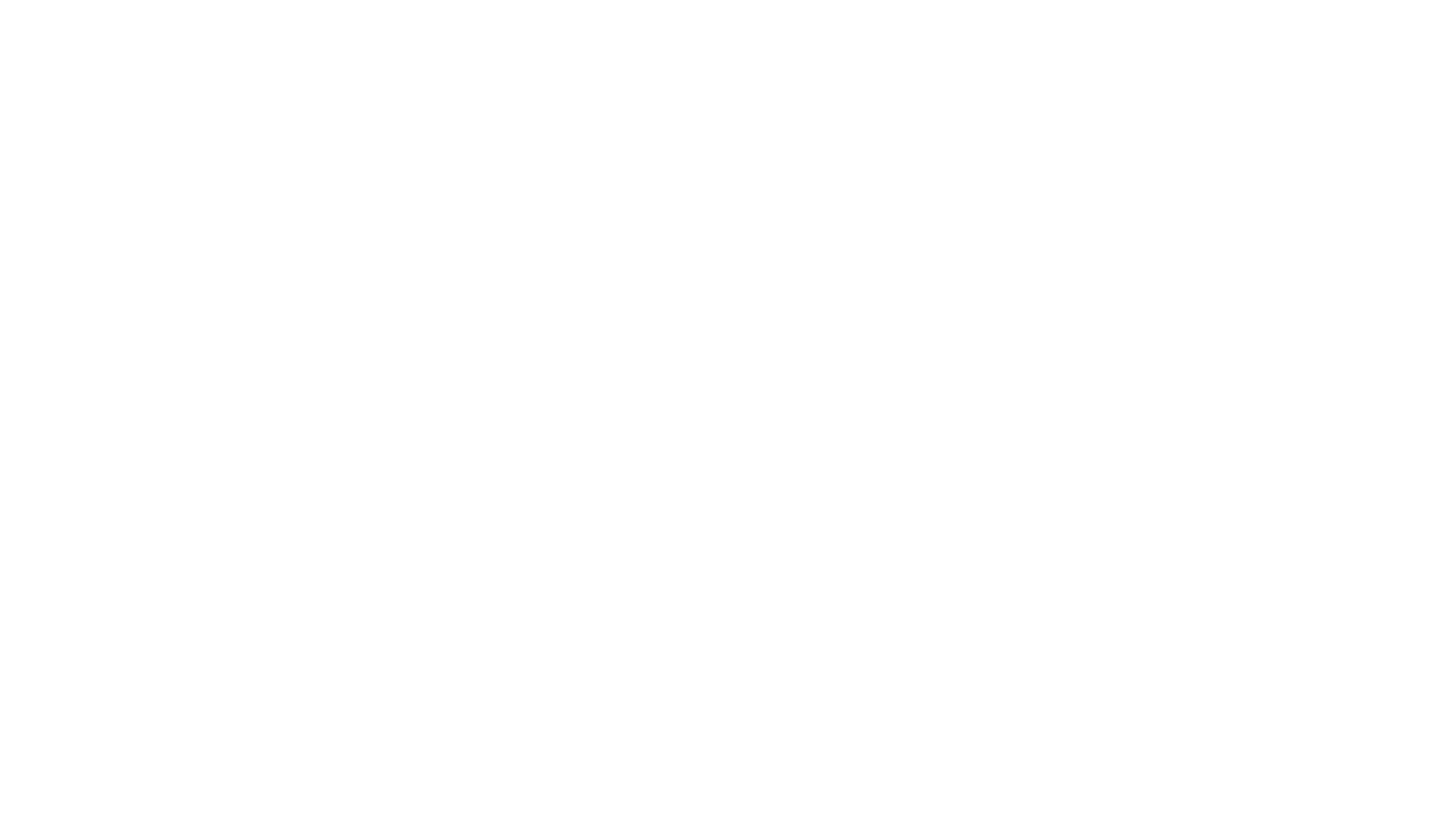 Project Description:
Project Focus GROUPS:
COMMUNITY OUTREACH GROUP
ENGINEERING, SETUP, AND ENERGY EFFICIENCY GROUP
PROJECT MANAGEMENT, MARKETING, & CREATIVE EXPRESSION GROUP
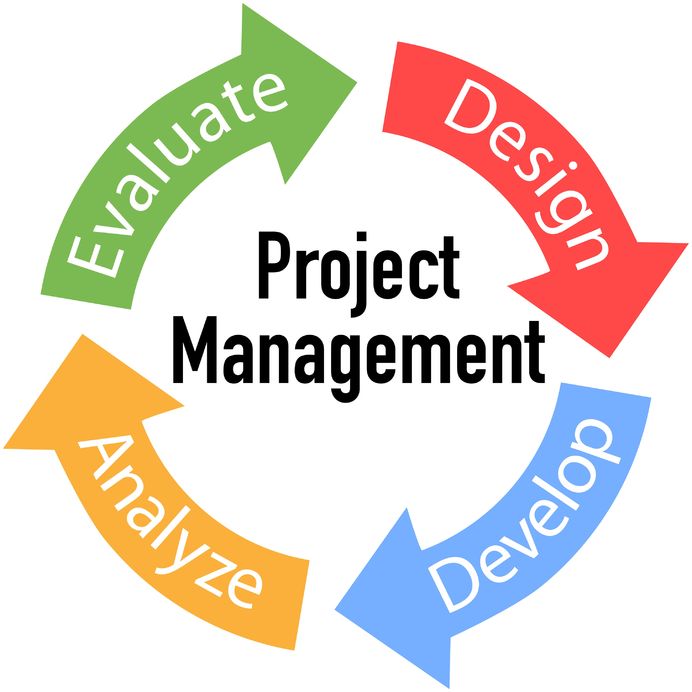 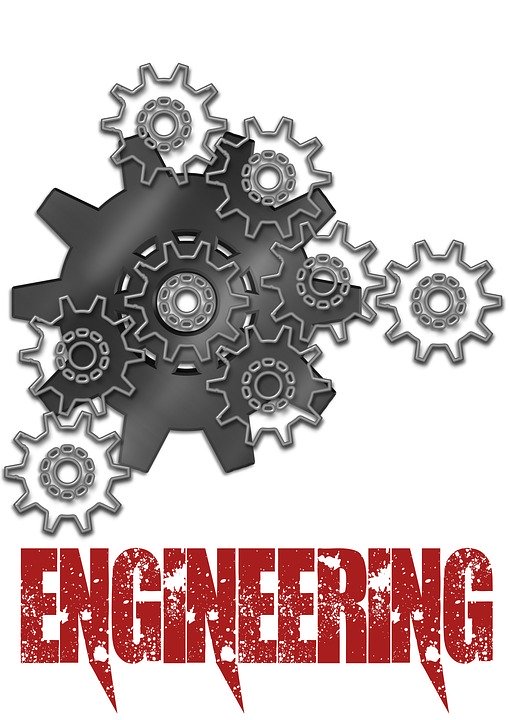 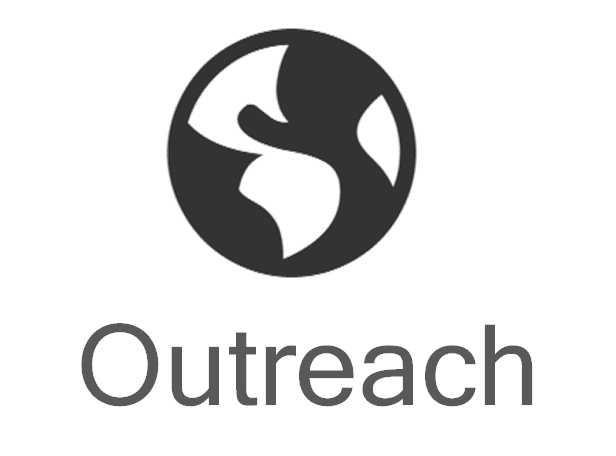 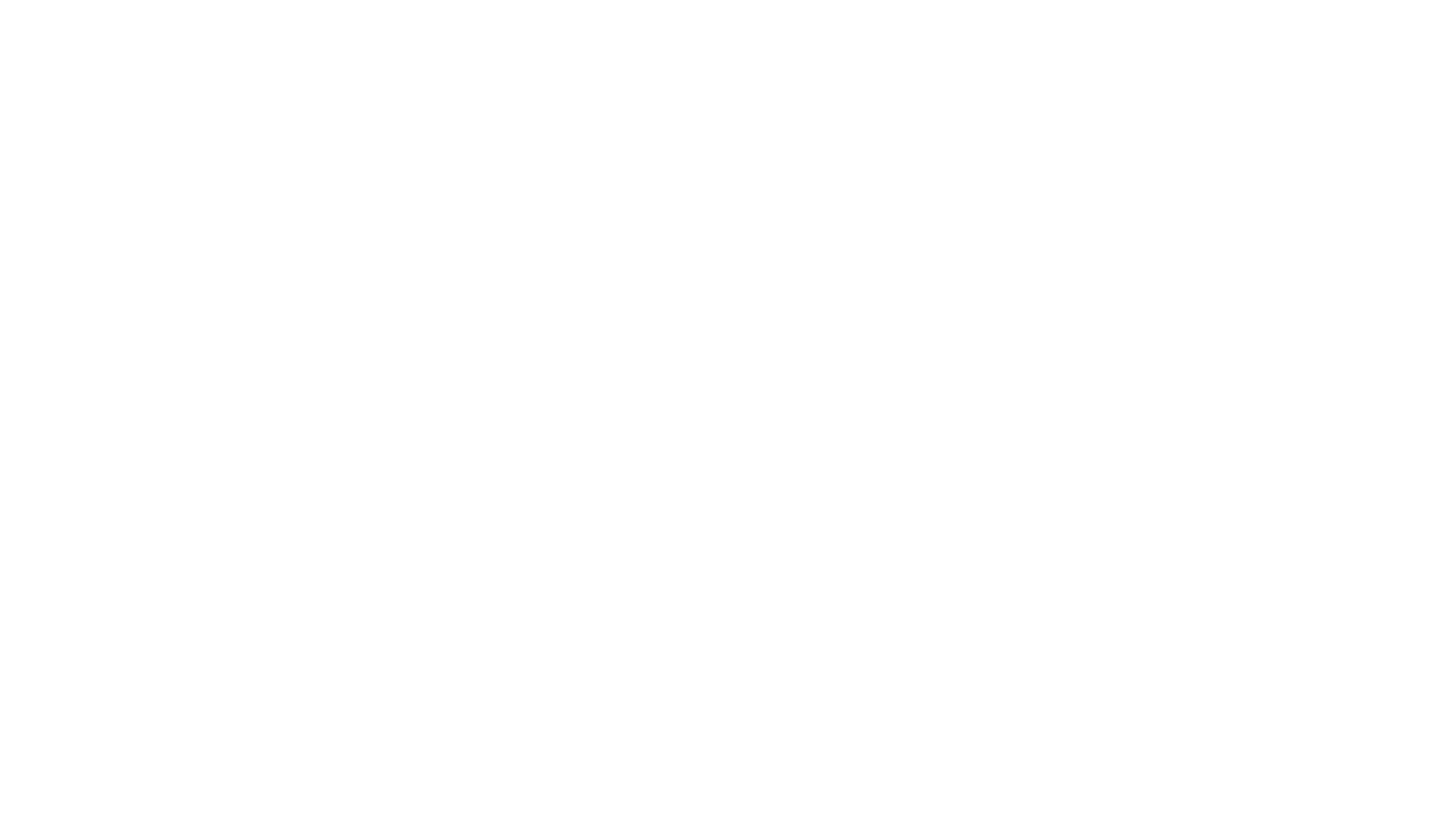 COMMUNITY OUTREACH GROUP:
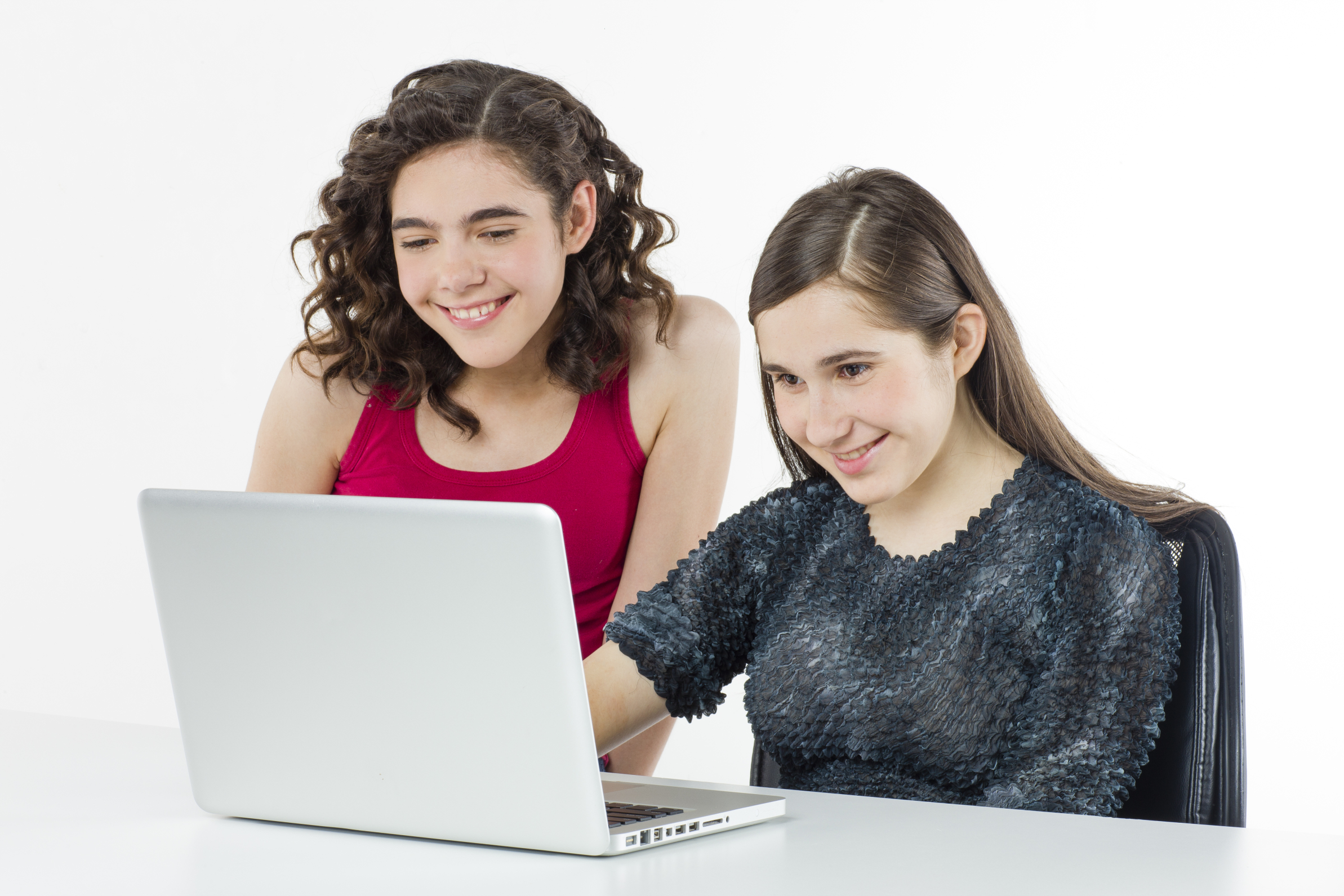 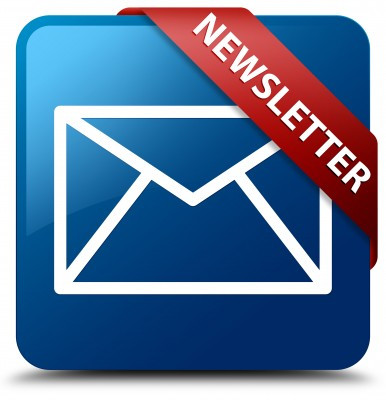 This group will be responsible on how the team promotes their STEM education and their project to the community.   Members will be required to present at conferences, local events, and maintain a social media presence.  Other activities will include media updates, videos, pictures, contact list, newsletters, public relations, etc.
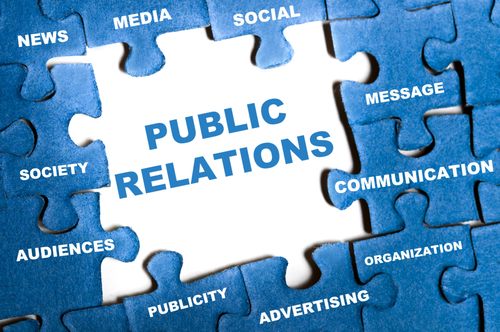 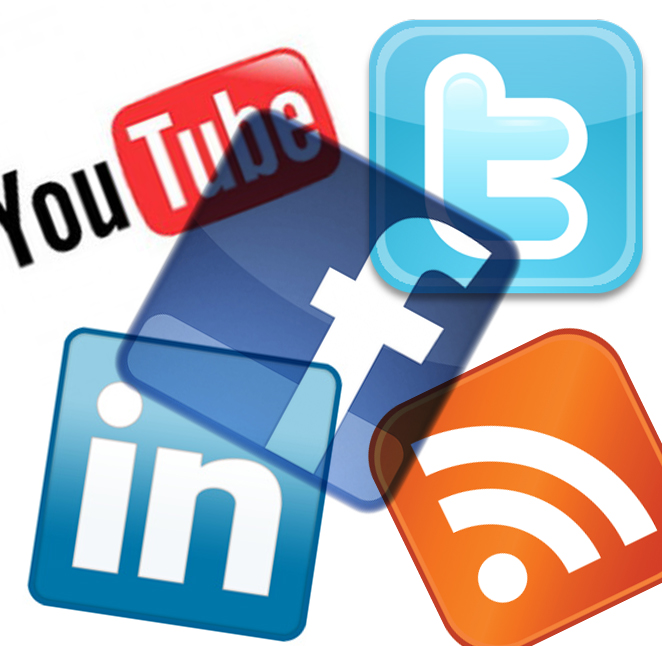 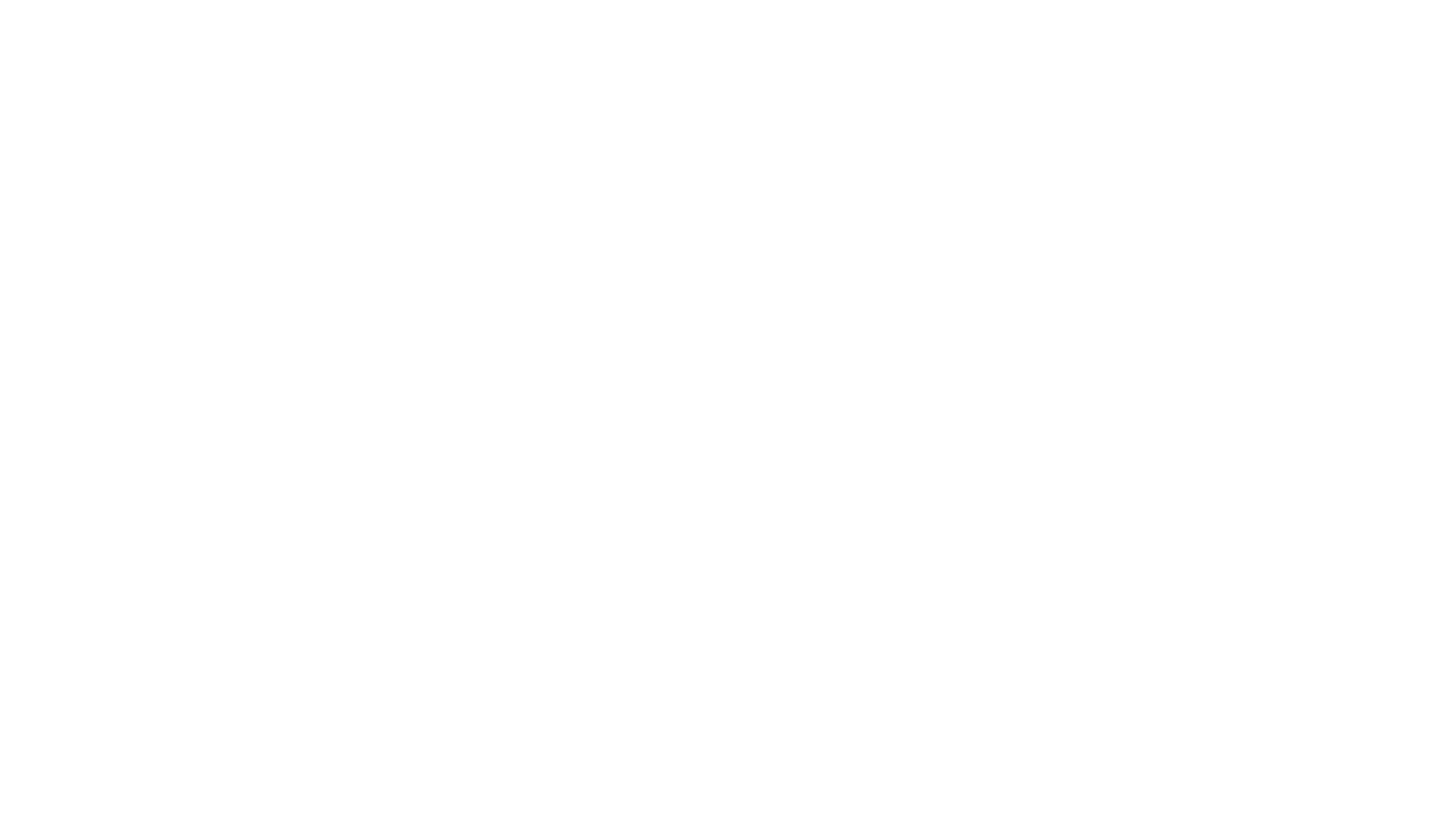 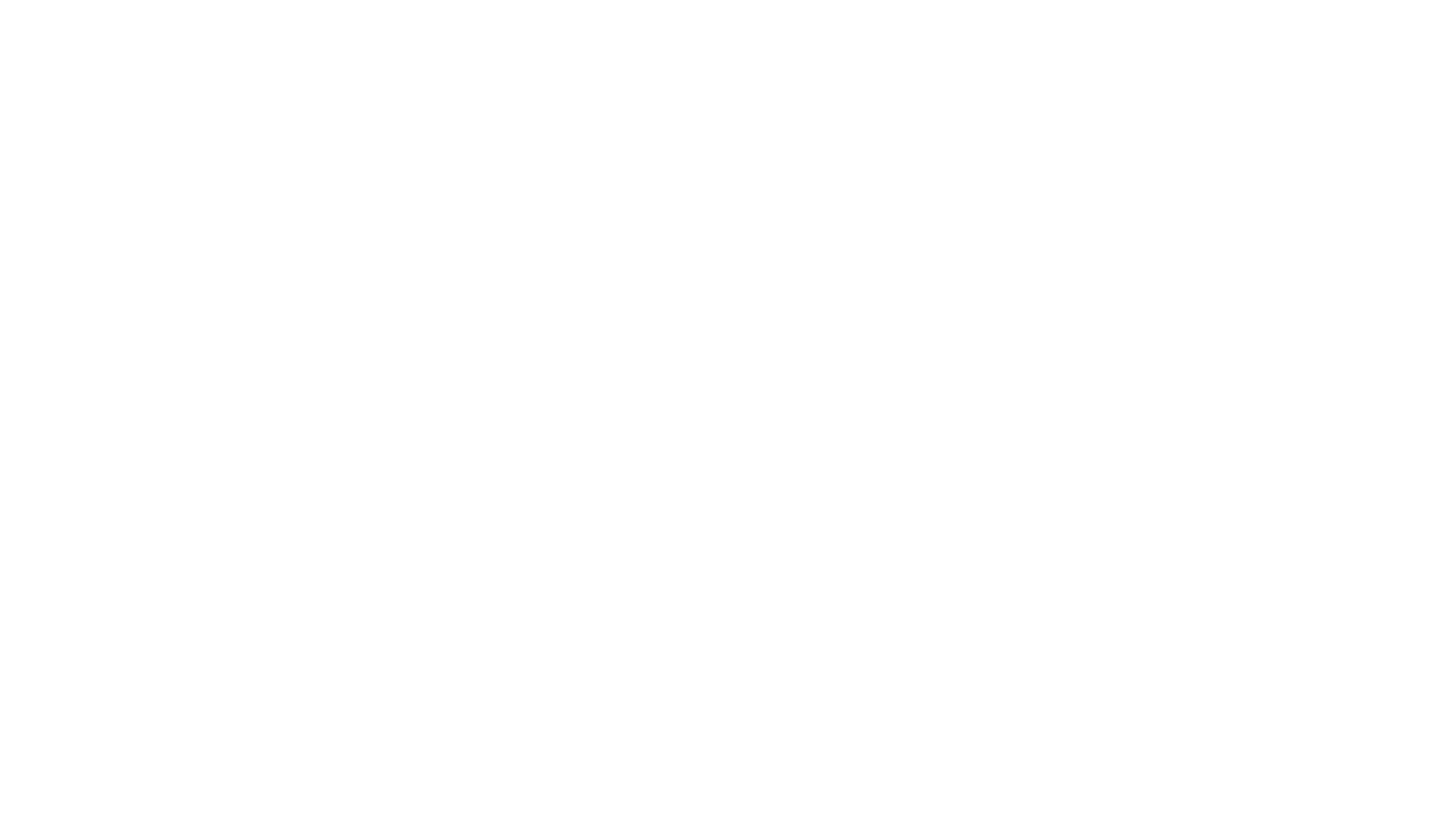 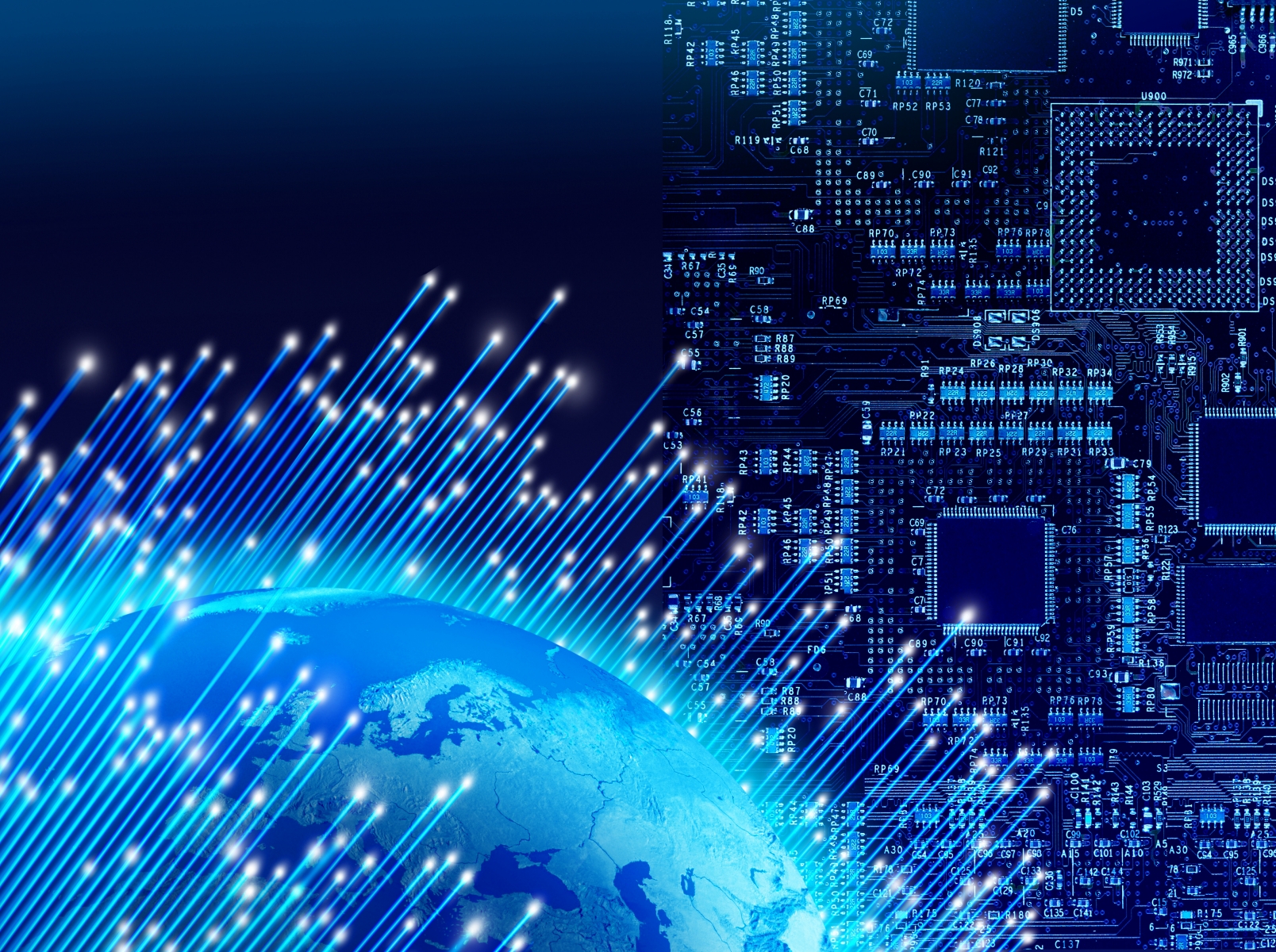 Project Management, marketing, & Creative expression group:
This group will be responsible for overall project management, marketing, and visual aids.  Other activities will include fundraising, sponsorships, sponsor relations, project updates, budgeting, resources, ordering, spare parts, kart graphics, coloring, logos, t-shirts, banners, etc.
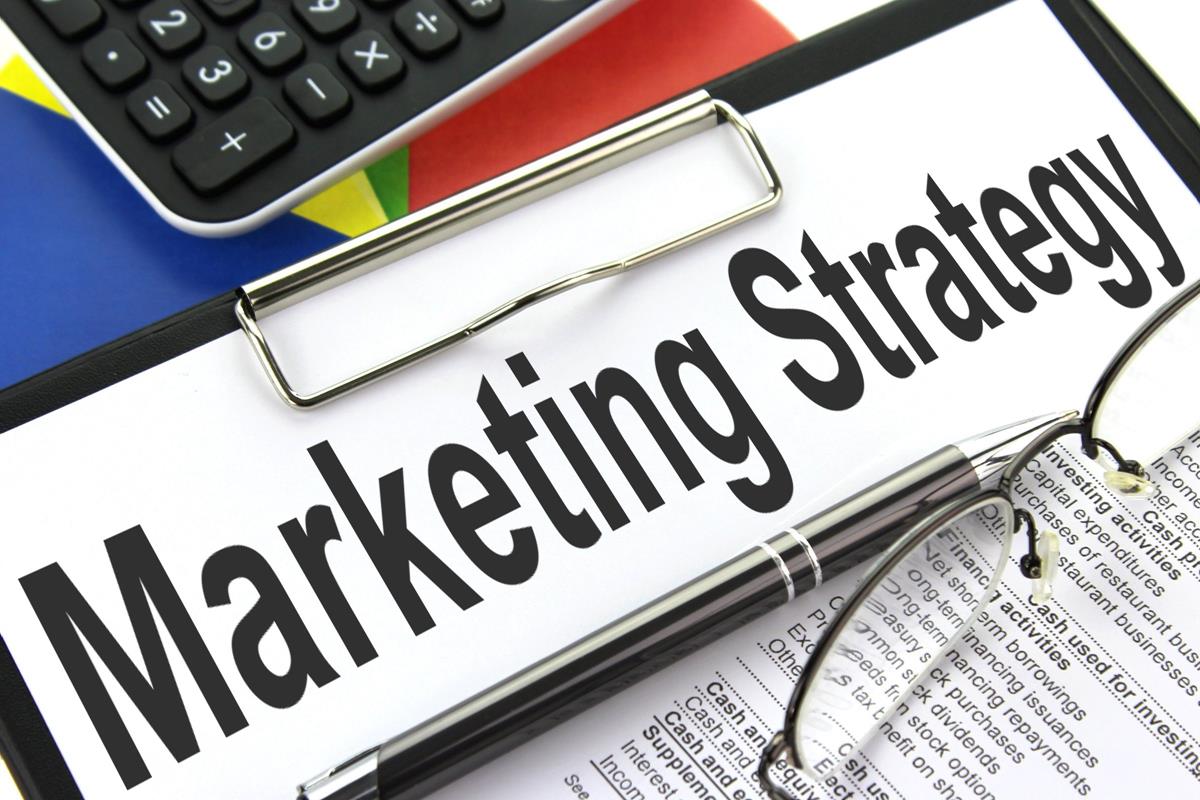 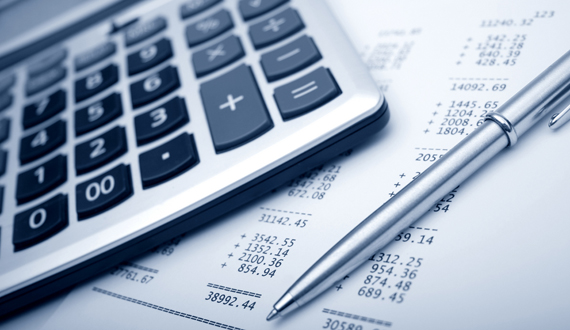 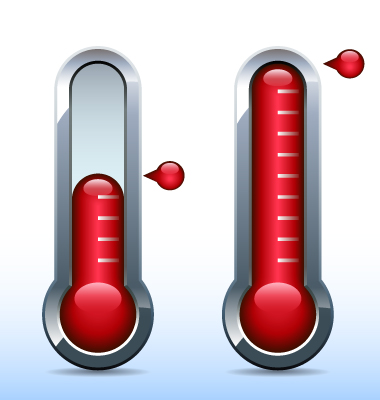 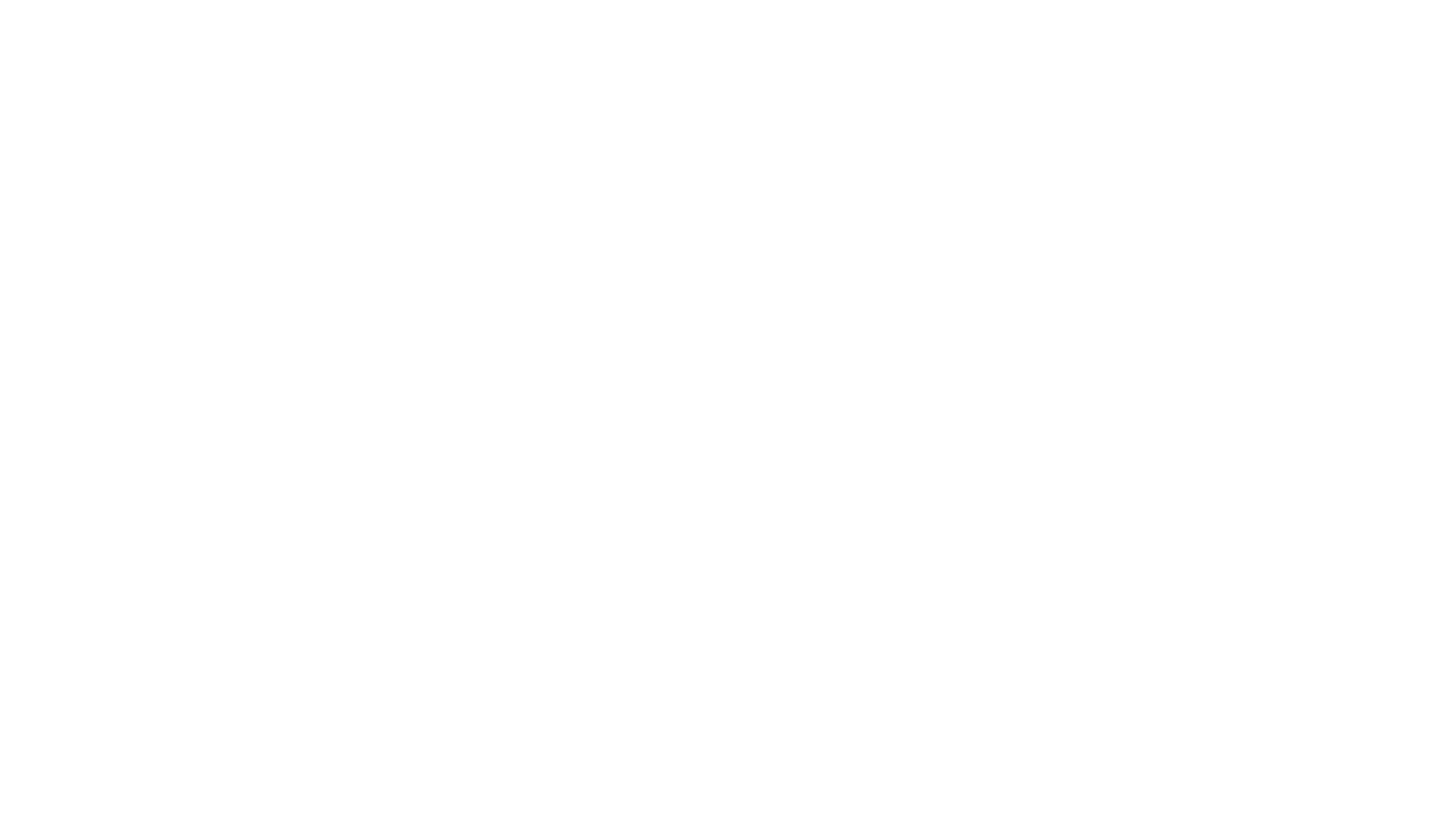 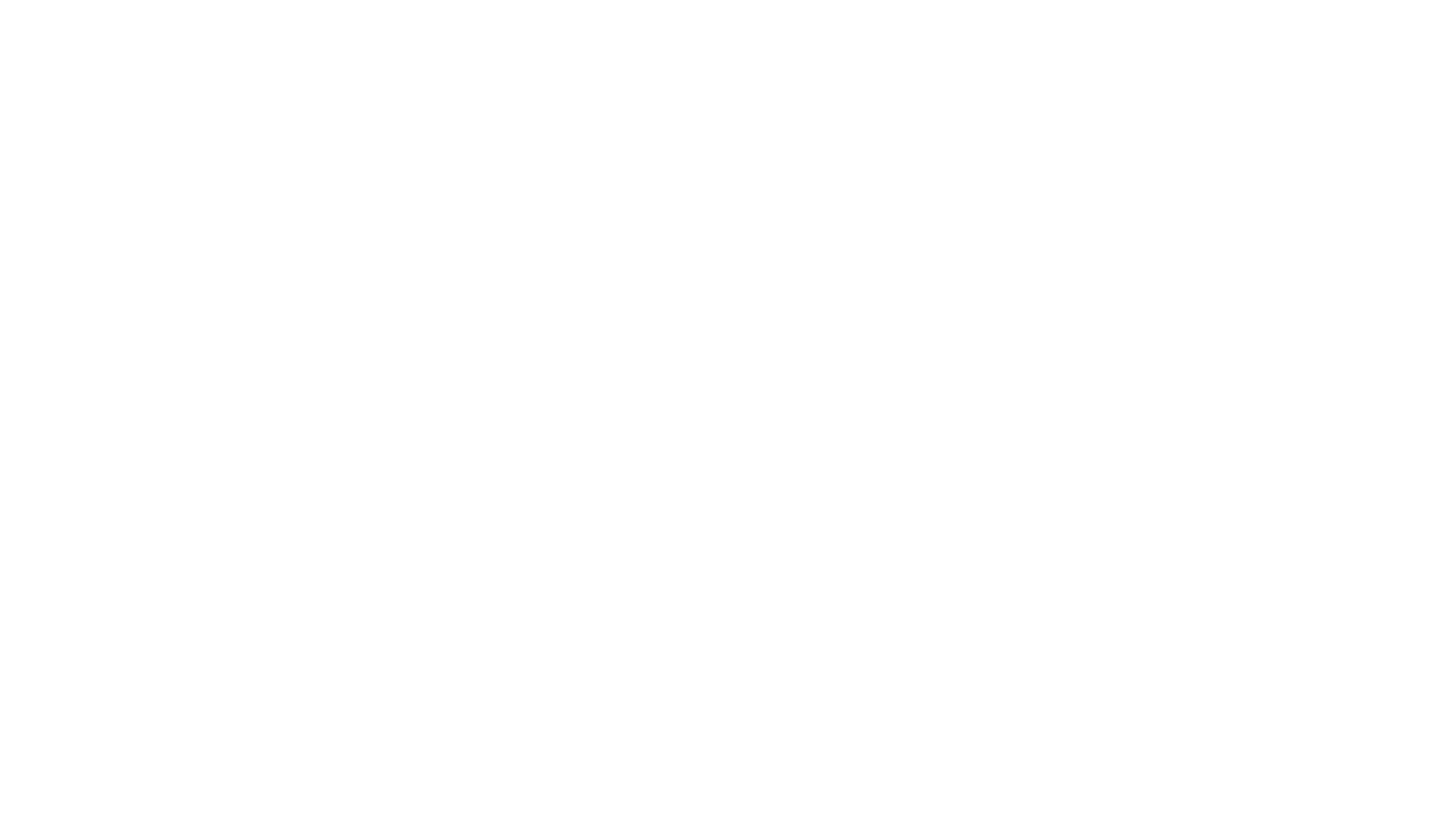 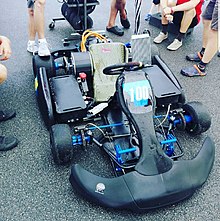 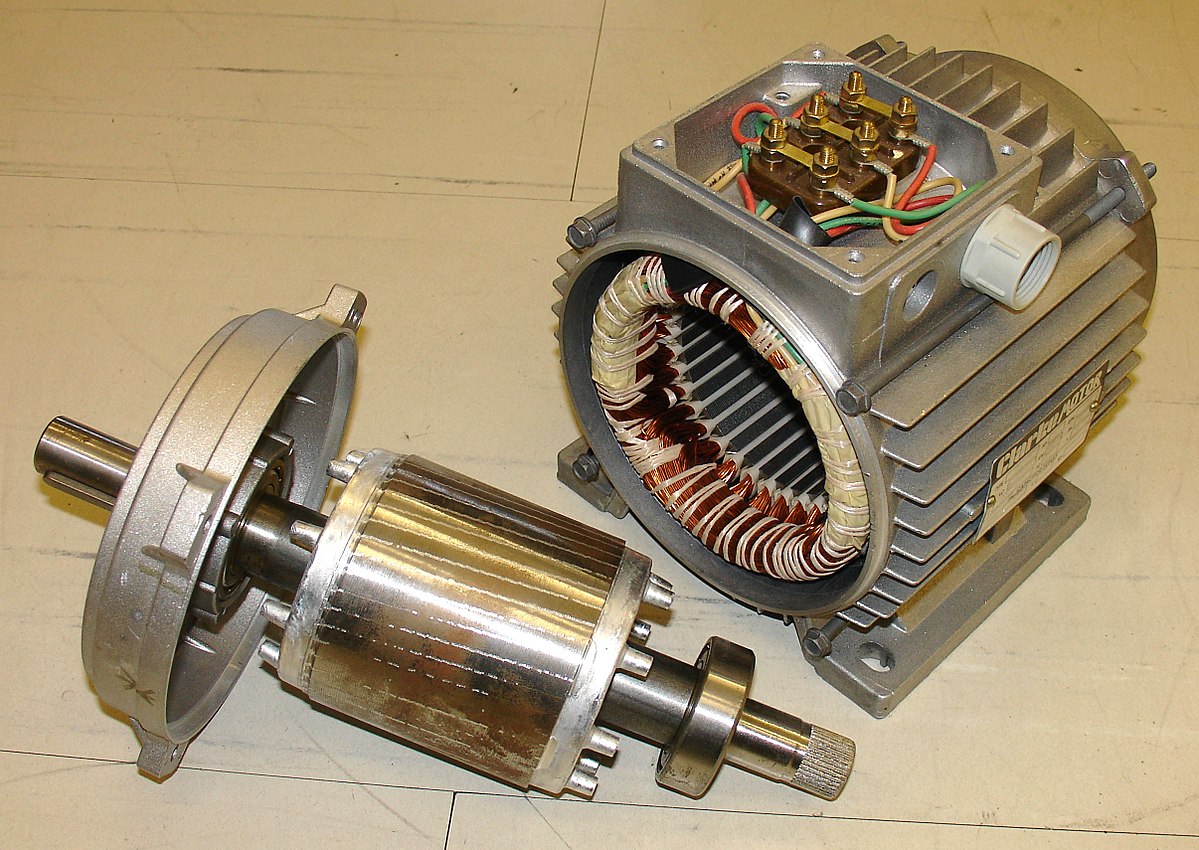 Engineering, setup, and energy efficiency group:
This group will mainly consist of: Drivers and Crew Members.  This group will utilize detailed technical drawings, data collection, mechanical knowledge to present to a panel of judges.  This group will also be tasked with tracking and reducing energy consumption to complete the race in the shortest amount of time, while using the least amount of energy to do so.
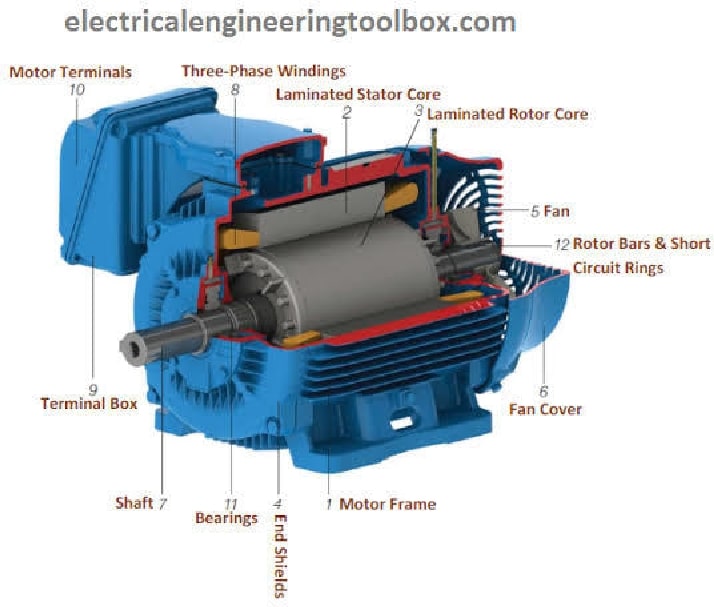 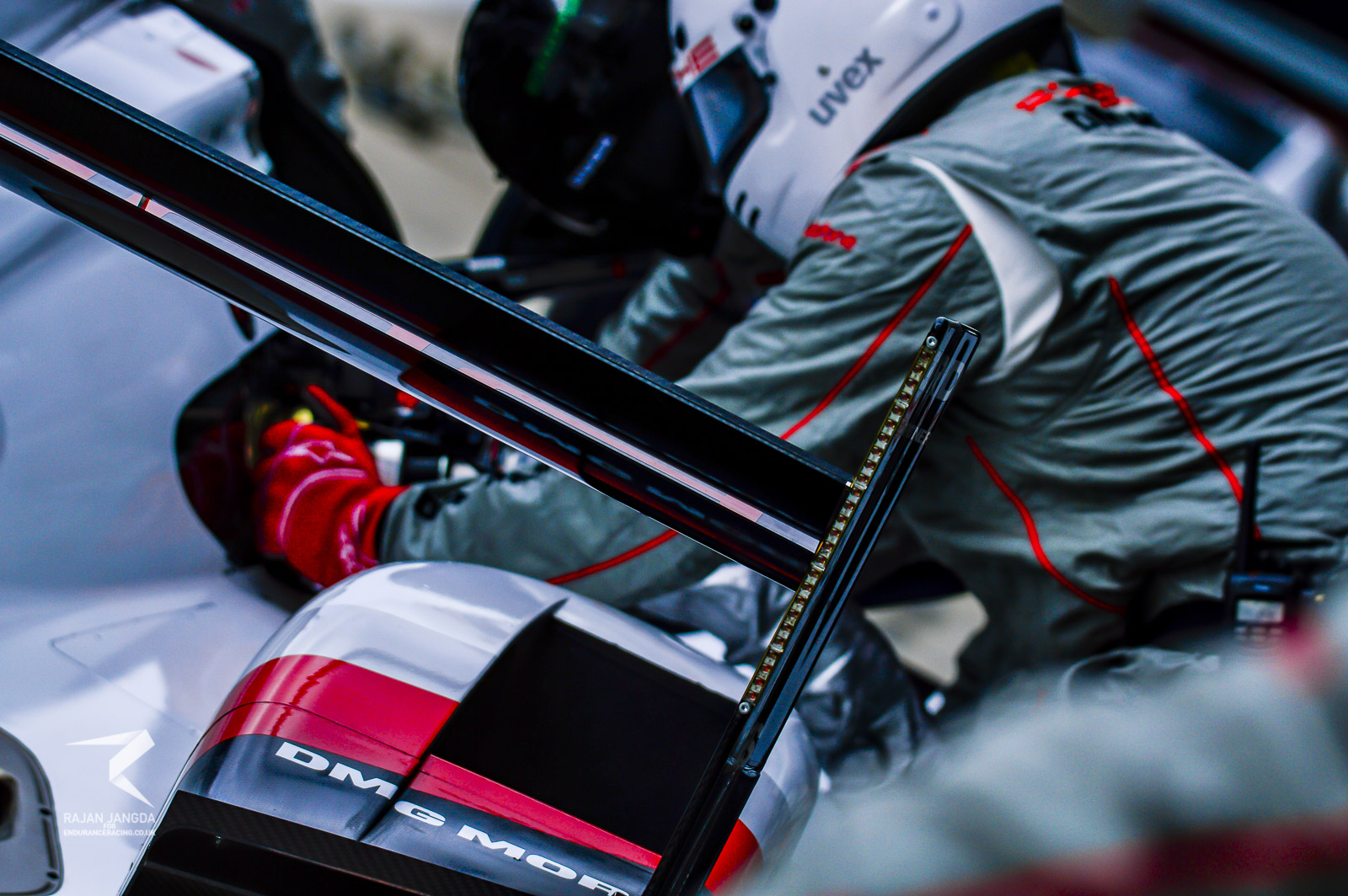 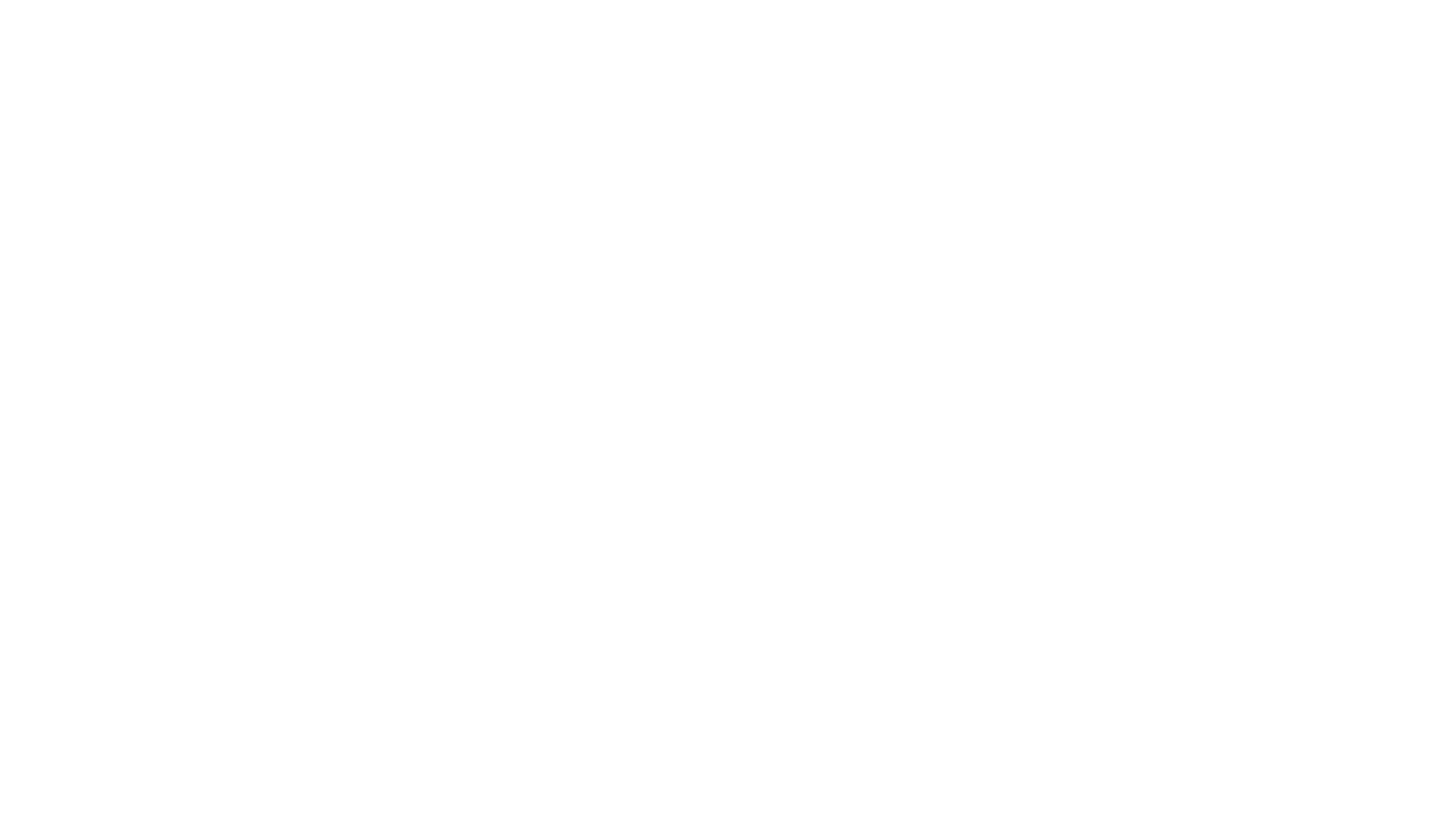 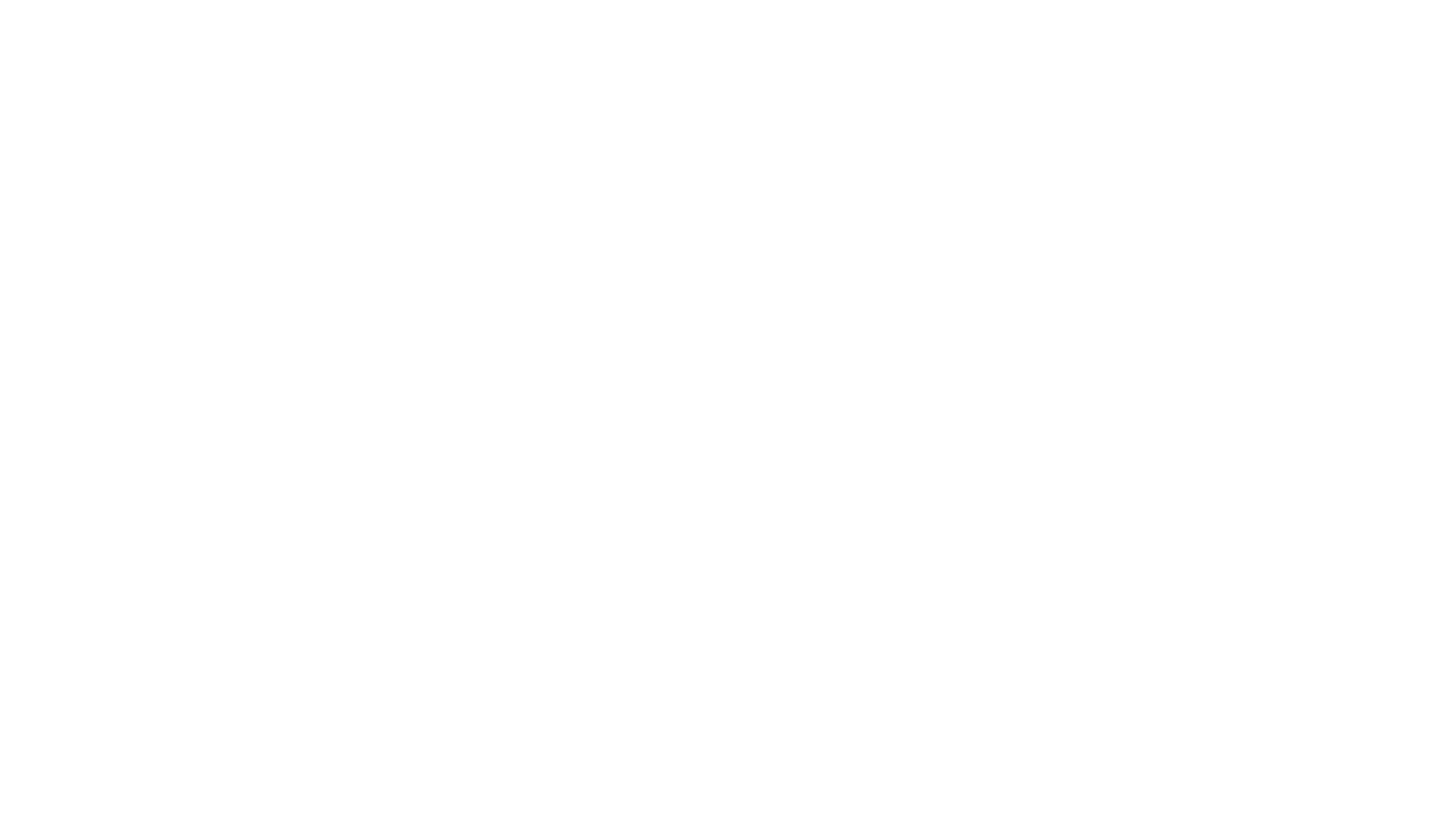 PROJECT RULES:
APPLICATION PROCESS:
RACING TEAM MEMBERS
Project MEMBERS
2-Minute Application Video
Written Application
Fundraising Commitment
4-H Membership (if chosen)
$25 WKA Membership (if chosen)
Project Member Requirements
2 STEM Recommendation Letters
Sworn statements
Parental consent forms
Medical Insurance Info. (if chosen)
Focus Group Leaders must attend the main racing event for presenting their group project to the judges.
Project KEY DATES:
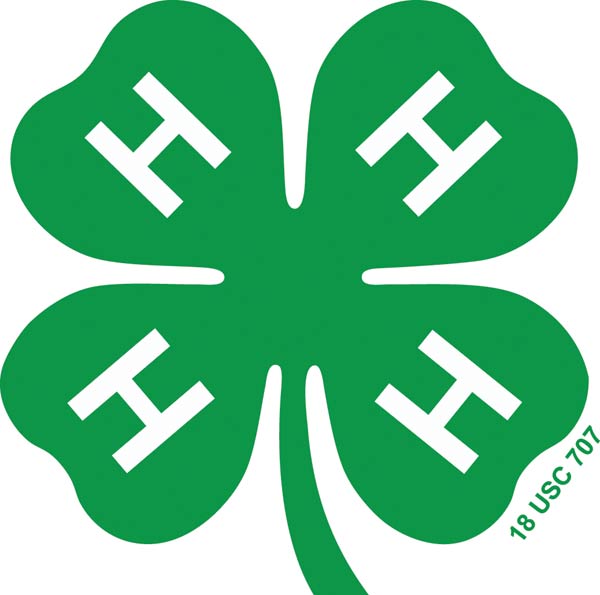 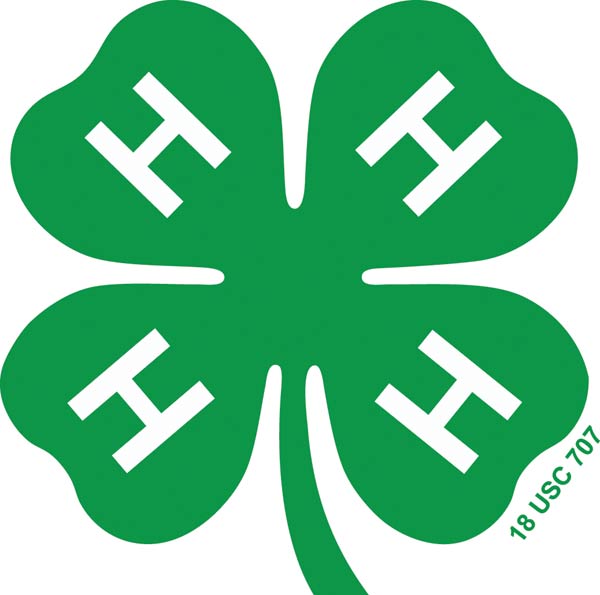 THANK YOU SPONSORS!
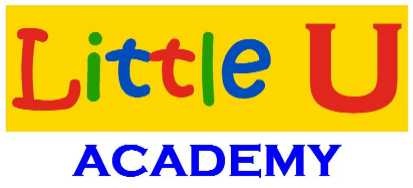 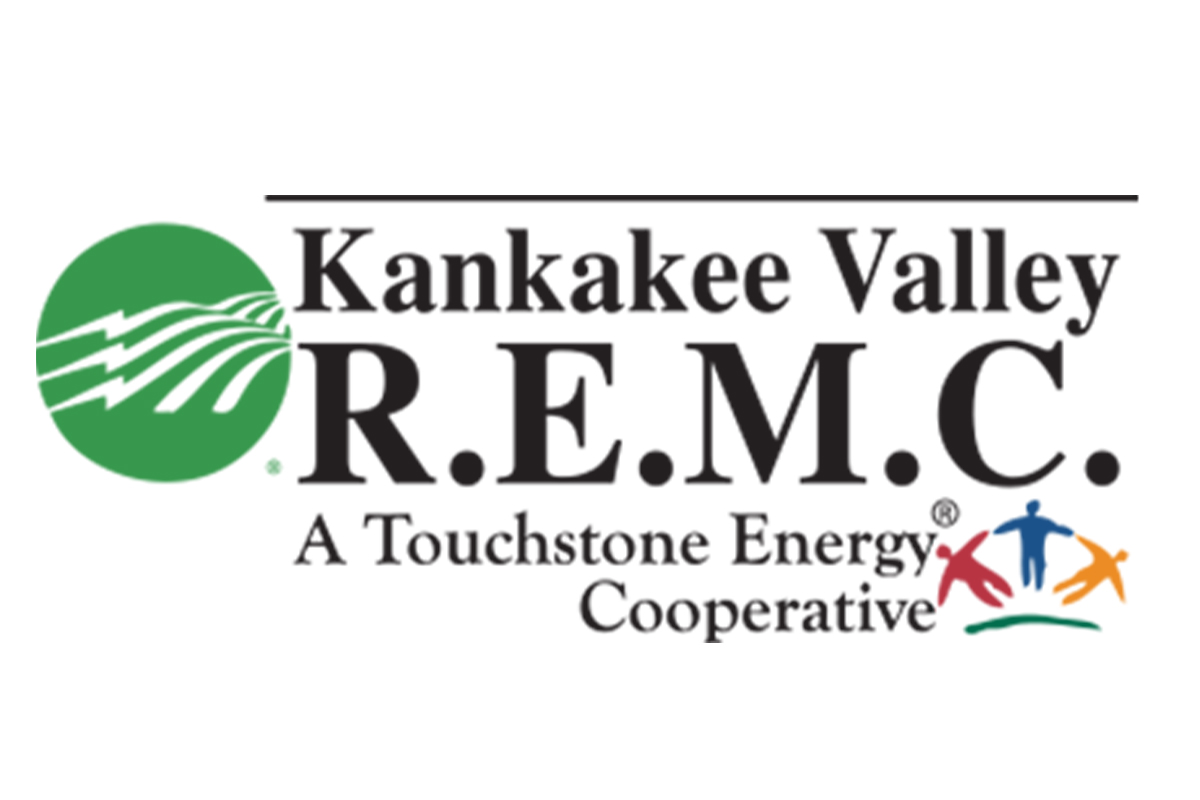 KART SPONSOR
KART SPONSOR
SUPPORTERS:
PROJECT SPONSORS:
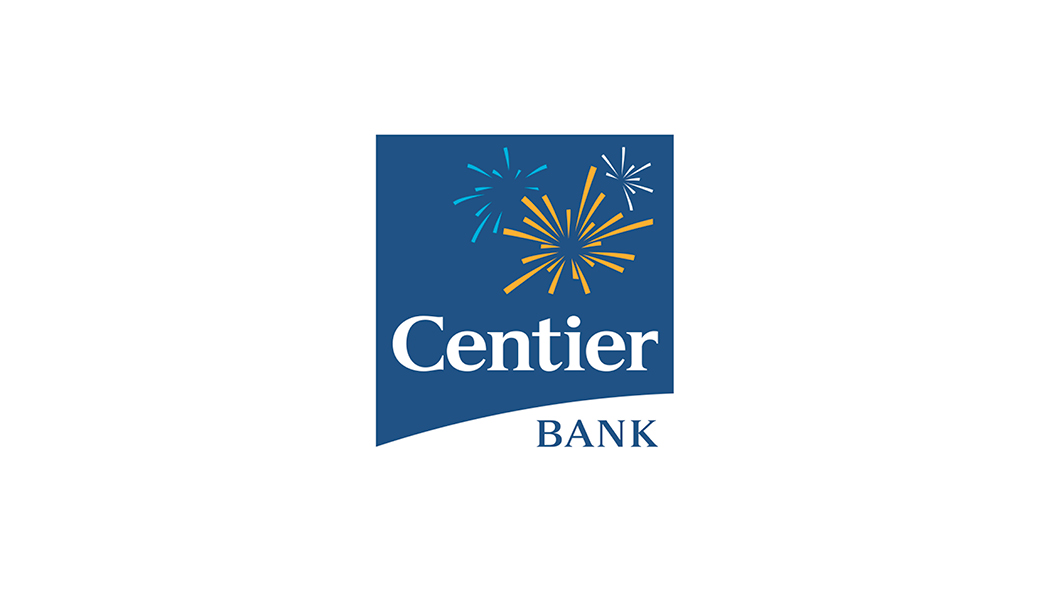 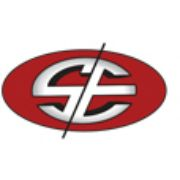